VISALIA UNIFIED SCHOOL DISTRICT
[SCHOOL NAME]
Tercera Reunión del Consejo Plantel Escolar
enero 2024
[Date]
‹#›
Our Core Beliefs & Commitments
We believe and are committed to 

All students can achieve at high levels and demonstrate continuous growth

Providing high-quality learning experiences that allow all students to reach their fullest potential
Equipping students and staff with the educational tools necessary for achievement and growth

Family and community engagement is key to student success

Providing families and community members pathways of connectivity to the education system
Facilitating timely and consistent communication to position families to participate in their students’ learning experiences

Learning environments should be safe, supportive, and innovative

Creating physical and social-emotional safety in all learning environments
Providing all students the academic and social supports needed to be successful
Designing learning environments that drive innovative practices to improve student outcomes
Ensuring all students are known by their name, welcomed each day, and connected to meaningful activities
Our Priorities
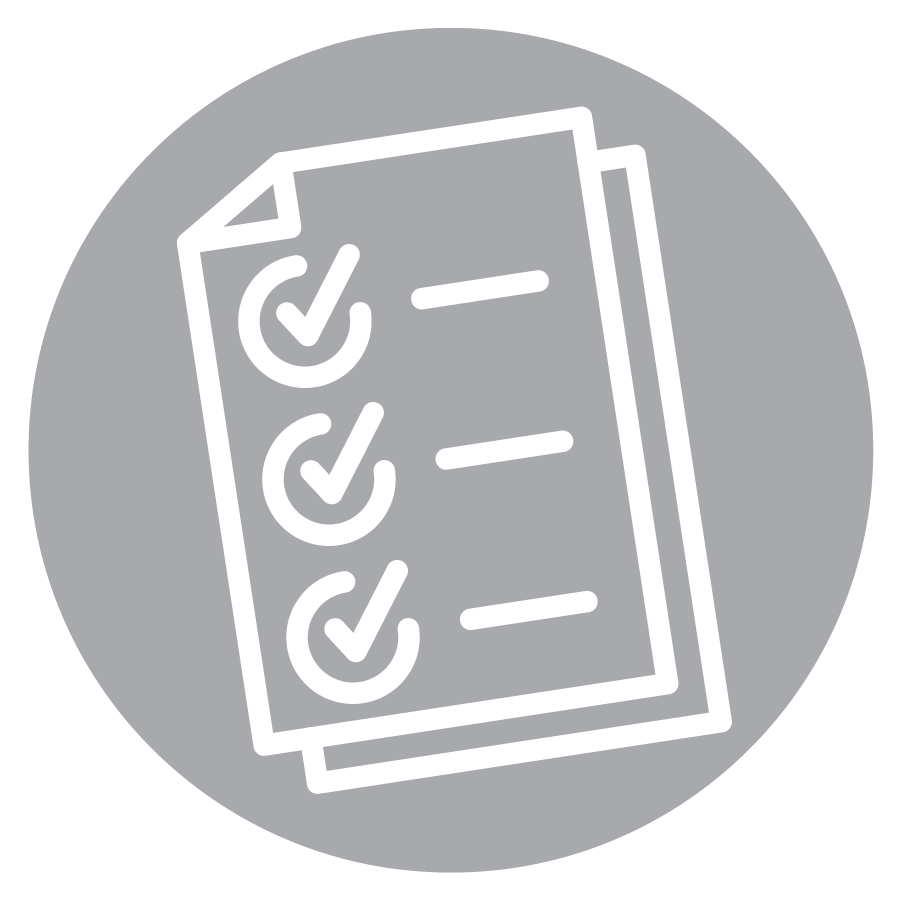 BE READY

BE PRESENT

BE SUCCESSFUL

BE CONNECTED
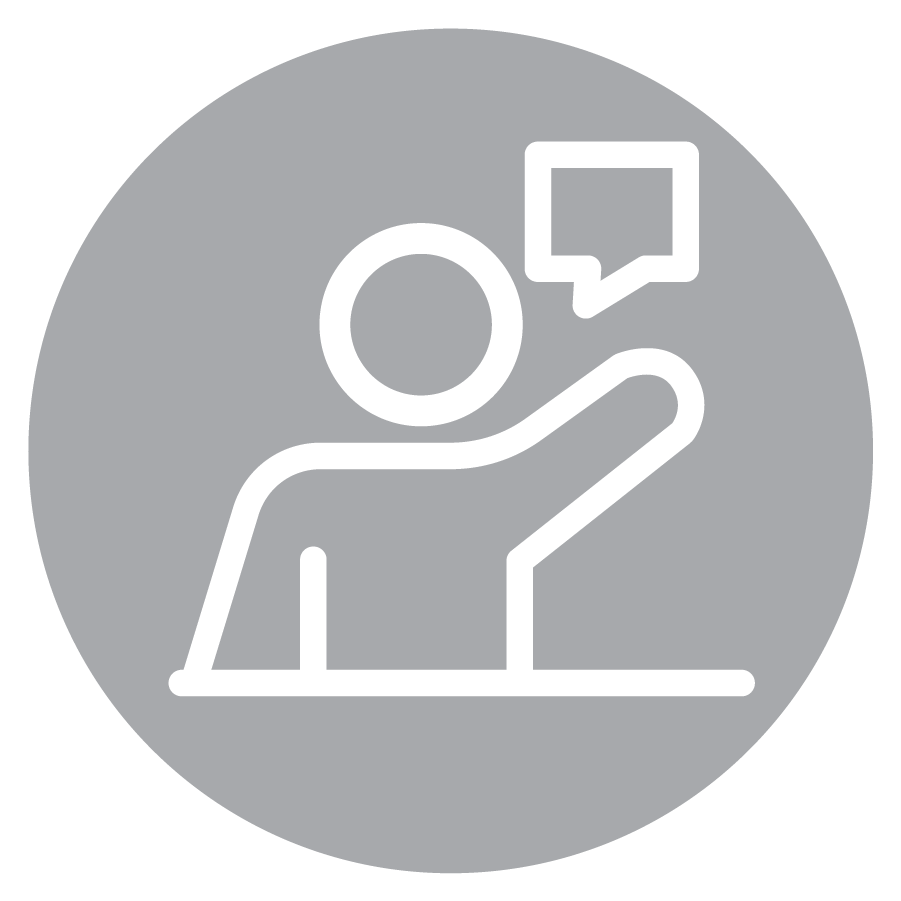 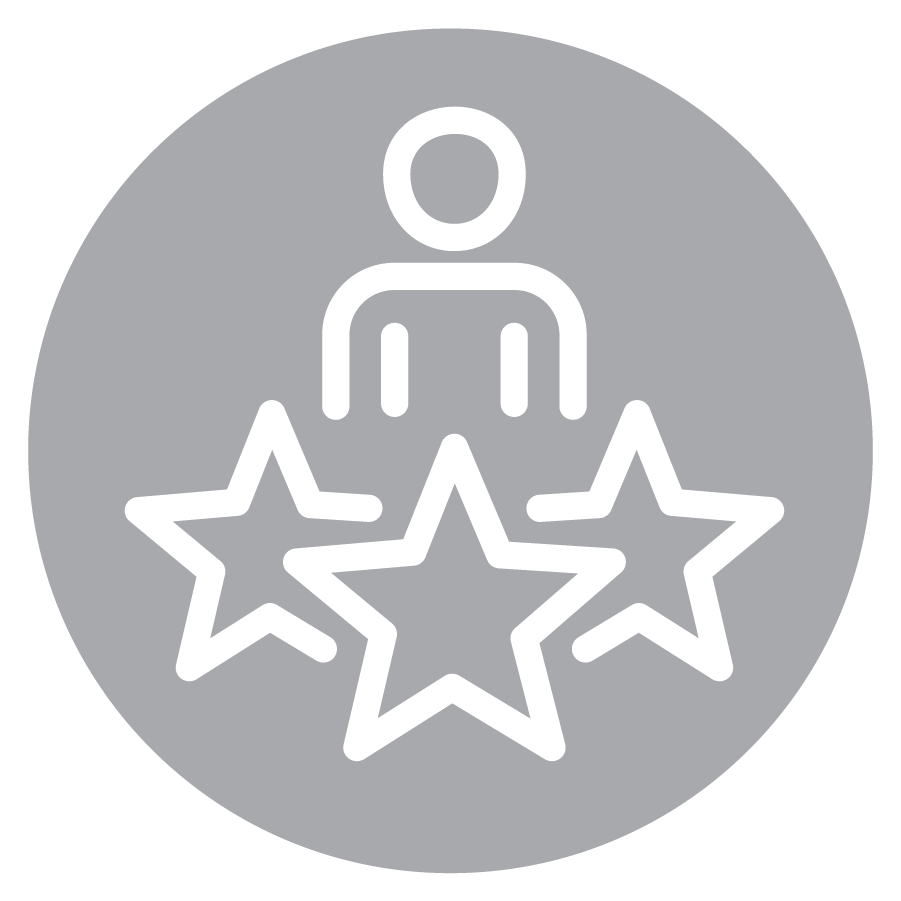 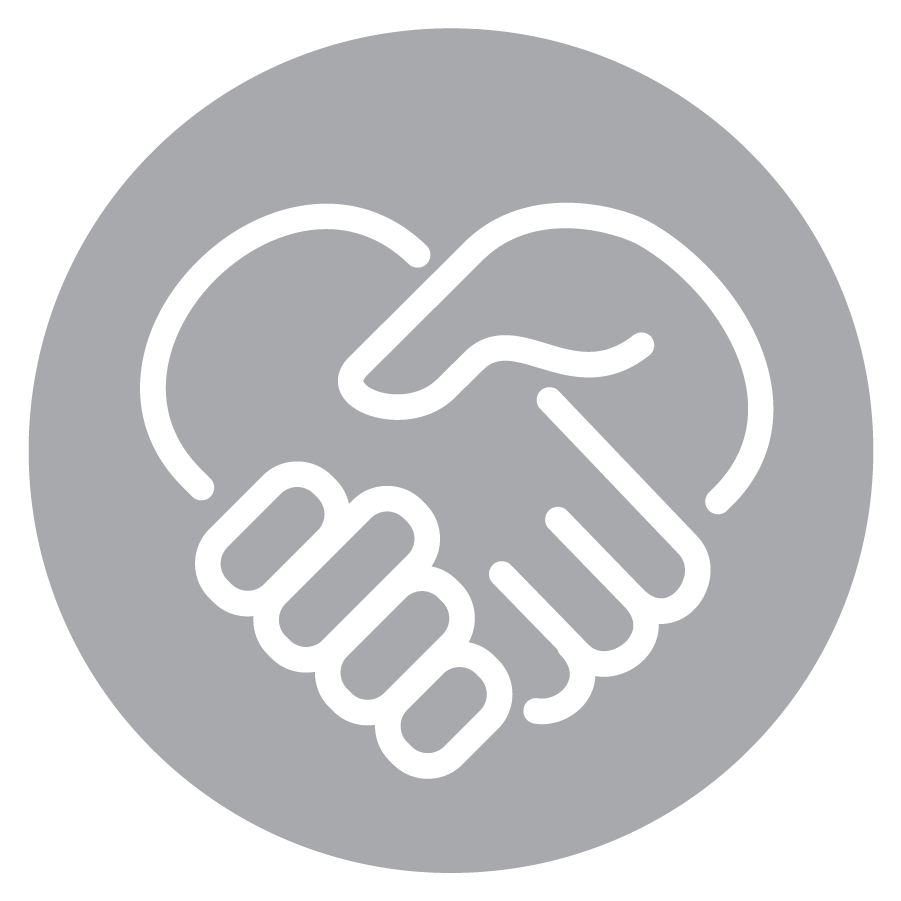 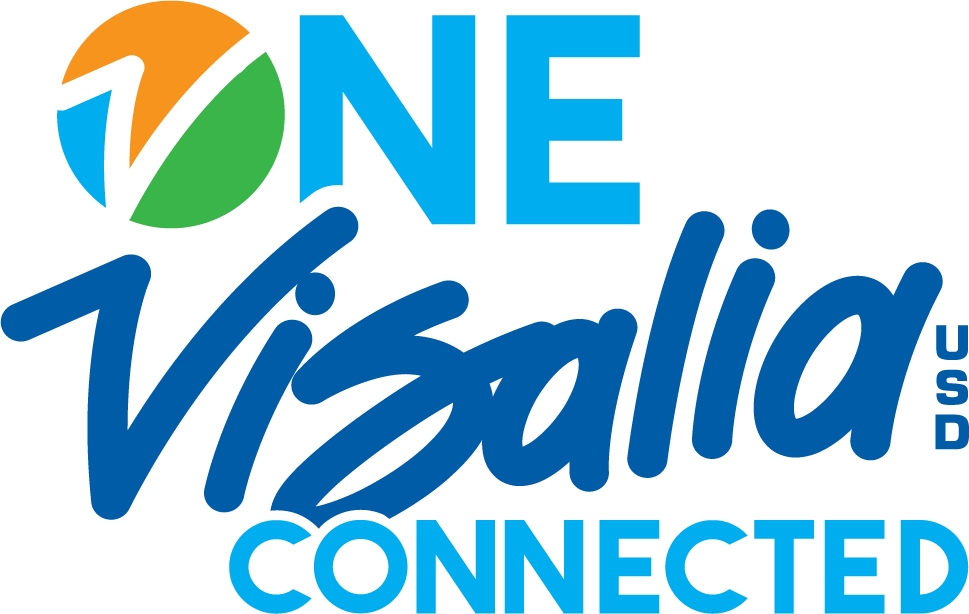 ‹#›
AGENDA
Llamar la Reunión al Orden
Llamar lista de los integrantes
Lectura/Aprobación del acta
Comentarios públicos
Negocios inconclusos
Revisar y aprobar la Política de participación de padres de la escuela
Revisar los Estatutos (si es necesario)
Revisar SARC
Desarrollo y/o evaluación de SPSA (análisis de datos y progreso del estudiante/ revisión de datos)
Informes de Comité de Distrito/Escolar
Revisión de transferencias de presupuesto
Próxima reunión :  marzo
‹#›
Consejo Plantel Escolar (SSC)
Comentarios del público

Tiempo para que el público se dirija al concilio

* El Consejo no podrá tomar ninguna acción en cualquier artículo de negocio a menos que el tema aparezca en la agenda publicada.
‹#›
Consejo Plantel Escolar (SSC)
Revisar y aprobar 
School Parent and Family Engagement Policy
Política de participación de los padres y la familia de la escuela

*Desarrollado conjuntamente por los padres
Utilice los minutos de SSC para grabar
‹#›
[Speaker Notes: How does the data look in relation to the SPSA]
Consejo Plantel Escolar (SSC)
Revisión de los Estatutos del Consejo Escolar
¿Cómo se aplican los estatutos a nuevos miembros/vacantes del Consejo?
¿Cúantos miembros se requieren para un quórum en nuestro Consejo?
¿Necesitamos hacer cambios a nuestros estatutos?
‹#›
[Speaker Notes: How does the data look in relation to the SPSA]
Consejo Plantel Escolar (SSC)
Puede revisar el School Accountability Report Card usando este enlace

Debe ir a “About VUSD” en la página de inicio de VUSD (Sitio Web)

Seleccione: SARC/SPSA/Safety Plans/LEA Plan/ELMaster Plan
‹#›
[Speaker Notes: How does the data look in relation to the SPSA]
Consejo Plantel Escolar (SSC)
El Plan Escolar Para el Logro Estudiantil (SPSA) 
		Desarrollo y Evaluación

Análisis de datos y progreso del estudiante/ Revisión de datos
‹#›
[Speaker Notes: How does the data look in relation to the SPSA]
Consejo Plantel Escolar (SSC)
ELAC y Comités Adicionales

Discusión de comentarios recibidos de ELAC y otros comités escolares
‹#›
[Speaker Notes: How does the data look in relation to the SPSA]
Consejo Plantel Escolar (SSC)
Informe DAC/DELAC

Discusión de temas abordados en la reunión anterior DAC/DELAC del Distrito
‹#›
[Speaker Notes: How does the data look in relation to the SPSA]
Consejo Plantel Escolar (SSC)
Transferencias de presupuesto
Razón para la(s) transferencia(s)
Votación para aprobar la(s) transferencia(s)
‹#›
[Speaker Notes: How does the data look in relation to the SPSA]
Fin de la reunión
Próxima Reunión:

marzo
‹#›
‹#›
[Speaker Notes: Please submit yearly schedule of meetings to rbeltran@vusd.org]